插画风
教育教学PPT模板
EDUCATION AND TEACHING PPT TEMPLATE
请在这里输入您对本次授课的概述内容，简短而有力的语句可以辅助您的授课，请在这里输入您对本次授课的概述内容。
授课人：OfficePLUS
时间日期：20XX.05.20
目录
教学计划
PART ONE
TEACHING PLAN
CONTENTS
教学内容
PART TWO
CONTENT OF COURSES
教学成果
PART THREE
TEACHING ACHIEVEMENT
PART
ONE
“
教学计划
“
Teaching Plan
教学计划
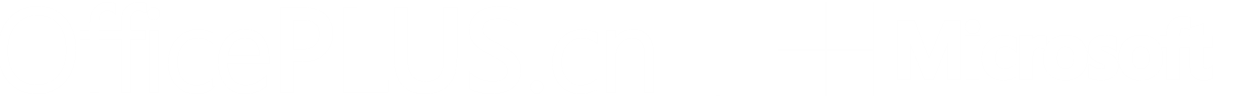 TEACHING PLAN
教学计划
请在这里输入该相关内容，文字内容概括简练，不要过多的修饰,言简意赅的说明分项内容即可
教学计划
请在这里输入该相关内容，文字内容概括简练，不要过多的修饰,言简意赅的说明分项内容即可请在这里输入该相关内容，文字内容概括简练
教学计划
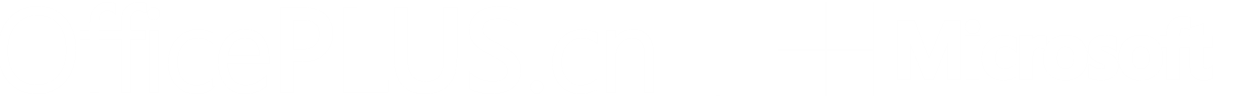 TEACHING PLAN
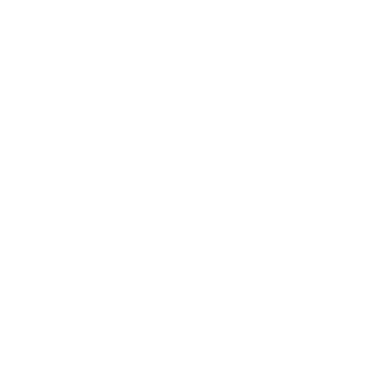 THREE
教学计划
简要描述
ONE
教学计划
教学计划
教学计划
教学计划
请在这里输入该相关内容，文字内容概括简练，不要过多的修饰
请在这里输入该相关内容，文字内容概括简练，不要过多的修饰
请在这里输入该相关内容，文字内容概括简练，不要过多的修饰
请在这里输入该相关内容，文字内容概括简练，不要过多的修饰
FOUR
TWO
教学计划
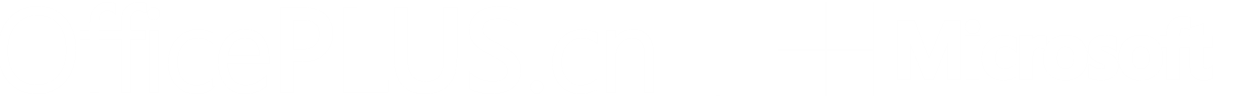 TEACHING PLAN
促进教师专业化成长
04
zzzzv
明确本学期重点
01
规范考试管理
05
培育良好学风
02
娱乐电商
06
实施有效教学，构建高效课堂
03
加强组织领导
07
教学计划
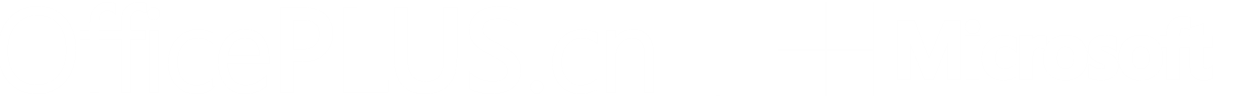 TEACHING PLAN
教学计划
教学计划
请在这里输入该相关内容，文字内容概括简练，不要过多的修饰,言简意赅的说明分项内容即可
请在这里输入该相关内容，文字内容概括简练，不要过多的修饰,言简意赅的说明分项内容即可
教学计划
教学计划
请在这里输入该相关内容，文字内容概括简练，不要过多的修饰,言简意赅的说明分项内容即可
请在这里输入该相关内容，文字内容概括简练，不要过多的修饰,言简意赅的说明分项内容即可
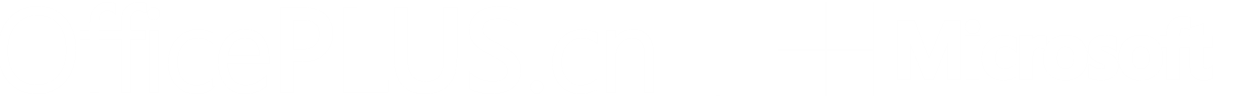 “
PART
TWO
教学内容
CONTENT OF COURSES
“
The Second Part
教学内容
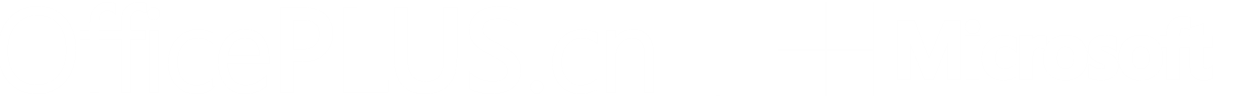 CONTENT OF COURSES
教学内容
教学内容
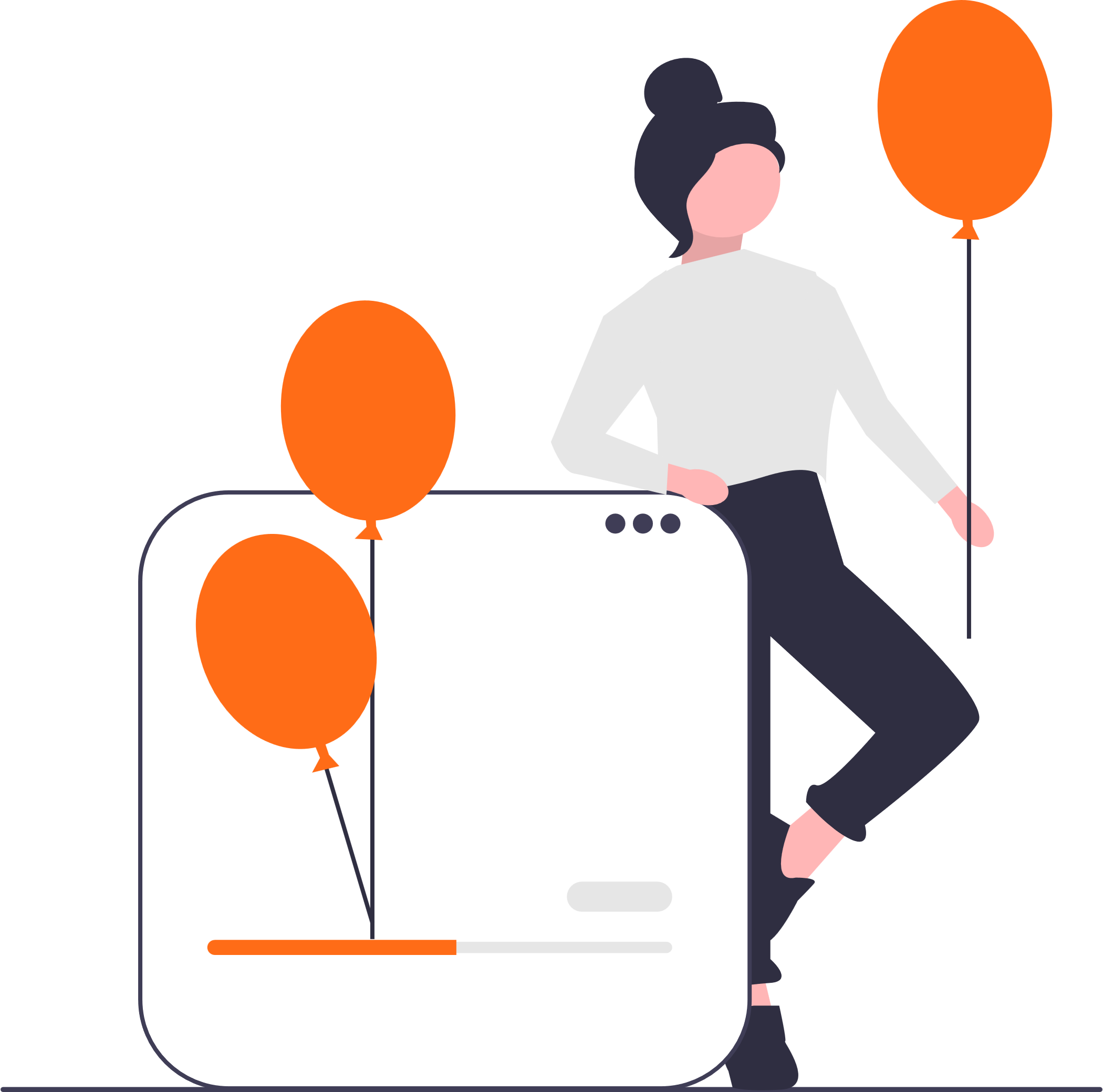 请在这里输入该相关内容，文字内容概括简练，不要过多的修饰,言简意赅的说明分项内容即可请在这里输入该相关内容
请在这里输入该相关内容，文字内容概括简练，不要过多的修饰,言简意赅的说明分项内容即可请在这里输入该相关内容
请在这里输入该相关内容，文字内容概括简练，不要过多的修饰,言简意赅的说明分项内容即可
请在这里输入该相关内容，文字内容概括简练，不要过多的修饰,言简意赅的说明分项内容即可
教学内容
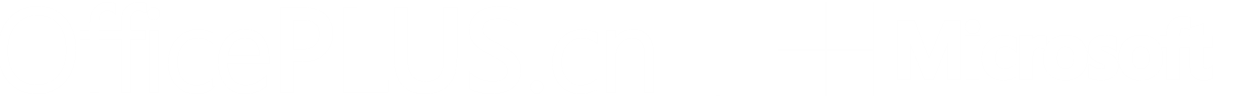 CONTENT OF COURSES
请在这里输入该相关内容，文字内容概括简练，不要过多的修饰
请在这里输入该相关内容，文字内容概括简练，不要过多的修饰
01
02
03
请在这里输入该相关内容，文字内容概括简练，不要过多的修饰
教学内容
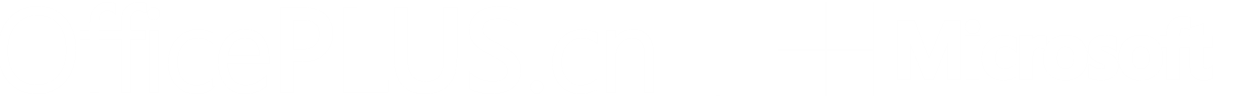 CONTENT OF COURSES
教学内容
教学内容
教学内容
请在这里输入该相关内容，文字内容概括简练，不要过多的修饰
请在这里输入该相关内容，文字内容概括简练，不要过多的修饰,言简意赅的说明即可
请在这里输入该相关内容，文字内容概括简练，不要过多的修饰,言简意赅的说明即可
请在这里输入该相关内容，文字内容概括简练，不要过多的修饰,言简意赅的说明即可
请在这里输入该相关内容，文字内容概括简练，不要过多的修饰,言简意赅的说明即可
教学内容
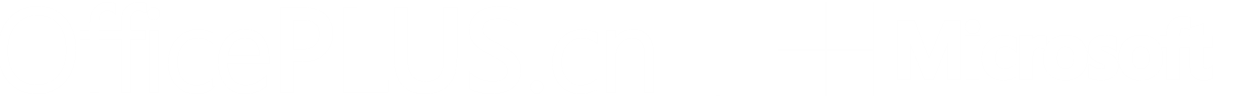 CONTENT OF COURSES
教学内容
教学内容
教学内容
请在这里输入该相关内容，文字内容概括简练，不要过多的修饰,言简意赅的说明即可
请在这里输入该相关内容，文字内容概括简练，不要过多的修饰,言简意赅的说明即可
请在这里输入该相关内容，文字内容概括简练，不要过多的修饰,言简意赅的说明即可
请在这里输入该相关内容，文字内容概括简练，不要过多的修饰,言简意赅的说明即可
请在这里输入该相关内容，文字内容概括简练，不要过多的修饰,言简意赅的说明即可
请在这里输入该相关内容，文字内容概括简练，不要过多的修饰,言简意赅的说明即可
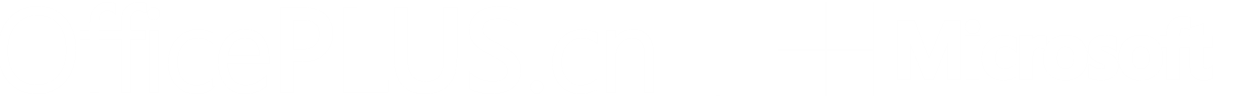 PART
ONE
“
教学成果
“
TEACHING ACHIEVEMENT
The Last Part
教学成果
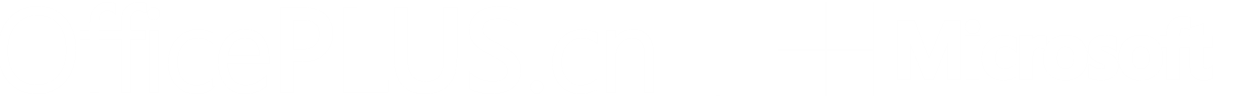 TEACHING ACHIEVEMENT
请在这里输入该相关内容，文字内容概括简练，不要过多的修饰
教学成果
zzzzv
请在这里输入该相关内容，文字内容概括简练，不要过多的修饰
教学成果
请在这里输入该相关内容，文字内容概括简练，不要过多的修饰
教学成果
请在这里输入该相关内容，文字内容概括简练，不要过多的修饰
教学成果
教学成果
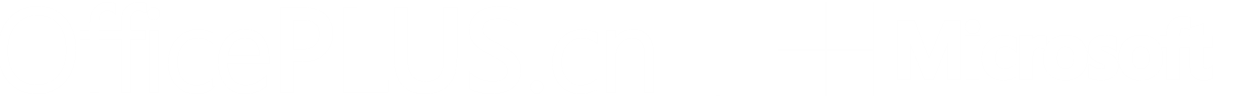 TEACHING ACHIEVEMENT
教学成果
请在这里输入该相关内容，文字内容概括简练，不要过多的修饰,言简意赅的说明分项内容即可,请在这里输入该相关内容
教学成果
请在这里输入该相关内容，文字内容概括简练，不要过多的修饰,言简意赅的说明分项内容即可,请在这里输入该相关内容
教学成果
请在这里输入该相关内容，文字内容概括简练，不要过多的修饰,言简意赅的说明分项内容即可,请在这里输入该相关内容
教学成果
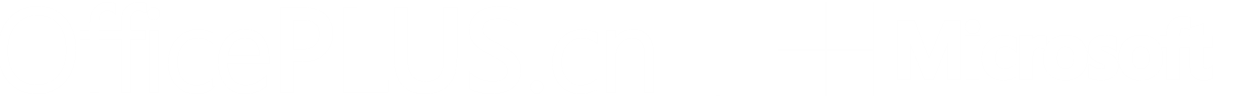 TEACHING ACHIEVEMENT
教学内容
请在这里输入该相关内容，文字内容概括简练，不要过多的修饰
请在这里输入该相关内容，文字内容概括简练，不要过多的修饰,言简意赅的说明分项内容即可请在这里输入该相关内容，文字内容概括简练
请在这里输入该相关内容，文字内容概括简练，不要过多的修饰,言简意赅的说明分项内容即可请在这里输入该相关内容，文字内容概括简练
教学成果
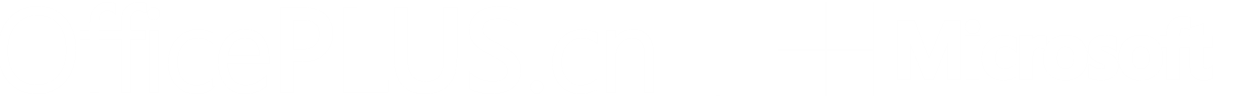 TEACHING ACHIEVEMENT
教学成果
教学成果
请在这里输入该相关内容，文字内容概括简练，不要过多的修饰,言简意赅的说明分项内容即可
请在这里输入该相关内容，文字内容概括简练，不要过多的修饰,言简意赅的说明分项内容即可
教学成果
教学成果
请在这里输入该相关内容，文字内容概括简练，不要过多的修饰,言简意赅的说明分项内容即可
请在这里输入该相关内容，文字内容概括简练，不要过多的修饰,言简意赅的说明分项内容即可
教学成果
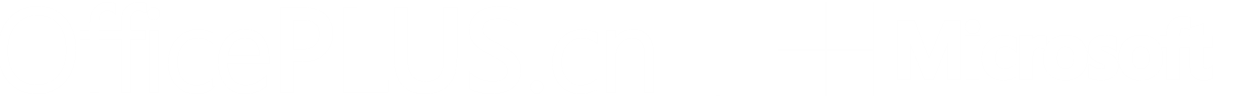 TEACHING ACHIEVEMENT
教学成果
教学成果
请在这里输入该相关内容，文字内容概括简练，不要过多的修饰,言简意赅的说明分项内容即可请在这里输入该相关内容
请在这里输入该相关内容，文字内容概括简练，不要过多的修饰,言简意赅的说明分项内容即可请在这里输入该相关内容
V
S
请在这里输入该相关内容，文字内容概括简练，不要过多的修饰,言简意赅的说明分项内容即可
请在这里输入该相关内容，文字内容概括简练，不要过多的修饰,言简意赅的说明分项内容即可
教学成果
TEACHING ACHIEVEMENT
感谢你的耐心观看
THANK YOU FOR YOUR PATIENCE
请在这里输入您对本次授课的概述内容，简短而有力的语句可以辅助您的授课，请在这里输入您对本次授课的概述内容。
授课人：OfficePLUS
时间日期：20XX.05.20
OfficePLUS.cn
标注
字体使用


行距

素材

声明



作者
中文  思源黑体系列
英文  思源黑体系列

标题 1.0
正文 1.2
unDraw

本网站所提供的任何信息内容（包括但不限于 PPT 模板、Word 文档、Excel 图表、图片素材等）均受《中华人民共和国著作权法》、《信息网络传播权保护条例》及其他适用的法律法规的保护，未经权利人书面明确授权，信息内容的任何部分(包括图片或图表)不得被全部或部分的复制、传播、销售，否则将承担法律责任。

OfficePLUS